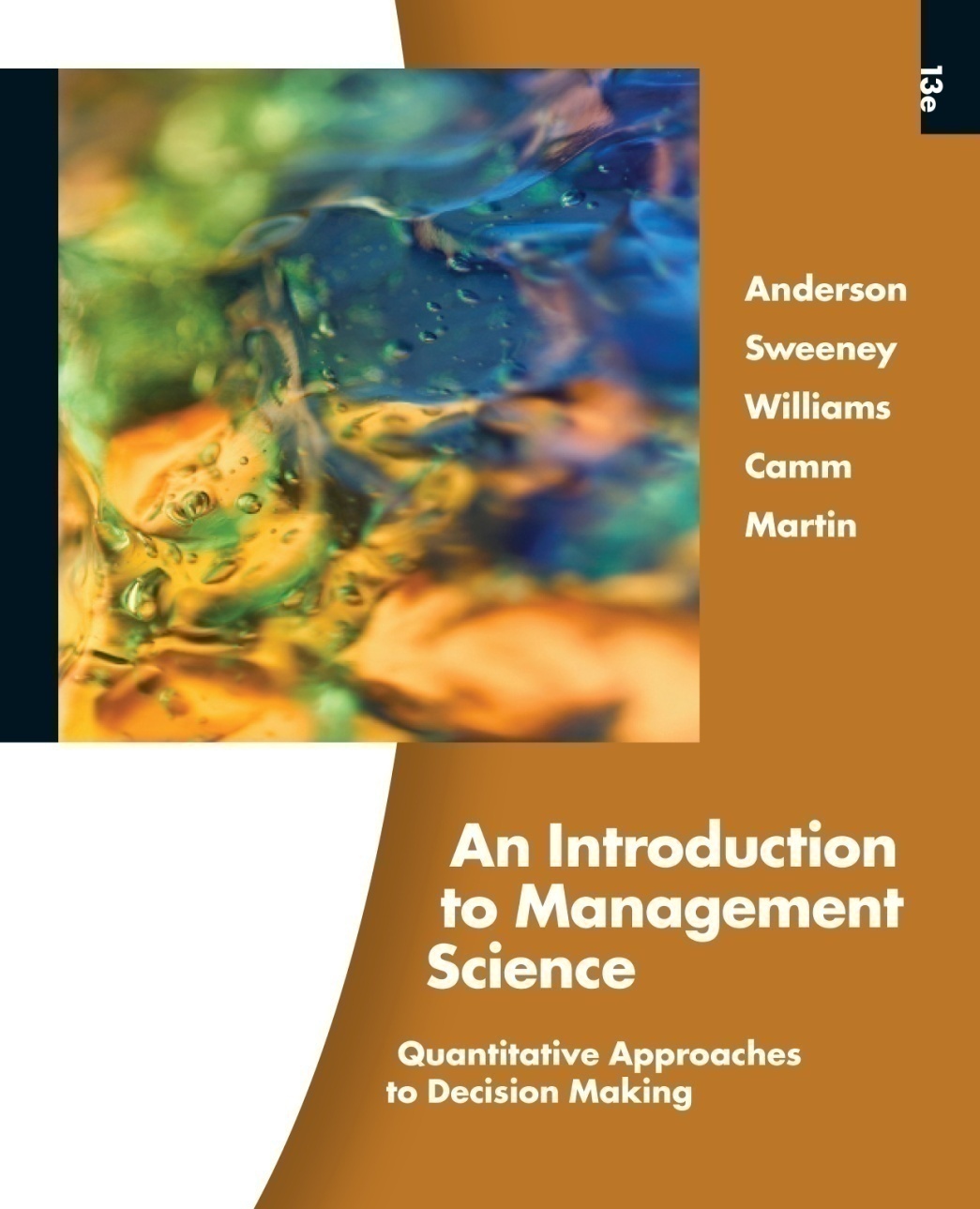 Slides by

John
Loucks

St. Edward’s
University
Chapter 15, Part BForecasting
Trend Projection
Seasonality and Trend
Linear Trend Model
If a time series exhibits a linear trend, curve fitting can be used to develop a best-fitting linear trend line.
Curve fitting minimizes the sum of squared error between the observed and fitted time series data where the model is a trend line.
We build a nonlinear optimization model to find the best values for the intercept and slope of the trend line.
Linear Trend Model
The linear trend line is estimated by the equation:
Tt = b0 + b1t
where:     Tt = linear trend forecast in period t
		             b0 = intercept of the linear trend line
                          b1 = slope of the linear trend line
                           t = time period
Linear Trend Model
Nonlinear Curve-Fitting Optimization Model
s.t.
	    Tt = b0  + b1t	  t = 1, 2, 3, … n

There are n + 2 decision variables.
The decision variables are b0, b1, and Tt .
There are n constraints.
Linear Trend Model
Example:  Auger’s Plumbing Service
The number of plumbing repair jobs performed by
	Auger's Plumbing Service in the last nine months is
     listed on the right.
Month  Jobs
Month        Jobs
Forecast the number of
     repair jobs Auger's will
     perform in December
 	using the least squares
     method.
August        409
March   353
April     387
September  399
May      342
October       412
June     374
November  408
July      396
Linear Trend Model
Example:  Auger’s Plumbing Service
The objective function minimizes the sum of the squared error.

   Minimize  { (353 – T1)2 + (387 – T2)2 + (342 – T3)2 
		+ (374 – T4)2 + (396 – T5)2 + (409 – T6)2 
		+ (399 – T7)2 + (412 – T8)2 + (408 – T9)2 }
Linear Trend Model
Example:  Auger’s Plumbing Service
The following constraints define the forecasts as a linear function of parameters b0 and b1.

 	T1 = b0 + b11		 T6 = b0 + b16
 	T2 = b0 + b12 		 T7 = b0 + b17
 	T3 = b0 + b13 	  	 T8 = b0 + b18
 	T4 = b0 + b14 	  	 T9 = b0 + b19
 	T5 = b0 + b15
Trend Projection
Example:  Auger’s Plumbing Service
The solution to the nonlinear curve-fitting optimization model is:


	      	b0 = 349.667  and  b1= 7.4

 		T1 = 357.07	 T6 = 394.07
 		T2 = 364.47	 T7 = 401.47
 		T3 = 371.87	 T8 = 408.87
 		T4 = 379.27	 T9 = 416.27
 		T5 = 386.67
Trend Projection
Forecast Accuracy
Trend
Forecast
Forecast
 Error
Absolute
 Error
Squared
 Error
Abs.%
Error
Month
Jobs
357.07
364.47
371.87
379.27
386.67
394.07
401.47
408.87
416.27
-4.07
 22.53
-29.87
  -5.27
   9.33
 14.93
  -2.47
   3.13
  -8.27
   0.00
4.07
 22.53
 29.87
   5.27
   9.33
 14.93
   2.47
   3.13
   8.27
 99.87
16.54
  507.75
  892.02
    27.74
    87.11
  223.00
      6.08
      9.82
    68.34
1838.40
1.15
  5.82
  8.73
  1.41
  2.36
  3.65
  0.62
  0.76
  2.03
26.53
Mar.Apr.
MayJun.
Jul.
Aug.
Sep.
Oct.
Nov.
353
387
342
374
396
409
399
412
408
Total
Trend Projection
Forecast Accuracy
Nonlinear Trend Regression
Sometimes time series have a curvilinear or nonlinear trend.
A variety of nonlinear functions can be used to develop an estimate of the trend in a time series.
One example is this quadratic trend equation:
Tt = b0 + b1t + b2t2
Another example is this exponential trend equation:
Tt = b0(b1)t
Nonlinear Trend Regression
Example:  Cholesterol Drug Sales
Consider the annual revenue in millions of dollars
	 for a cholesterol drug for the first ten years of sales.
	 This data indicates an
	 overall increasing trend.
	 A curvilinear function
	 appears to be needed to
	 model the long-term
	 trend.
Year    Sales
Year    Sales
6        43.2
1       23.1
2       21.3
7        59.5
3       27.4
8        64.4
4       34.6
9        74.2
5       33.8
9        99.3
Quadratic Trend Equation
Model Formulation
Quadratic Trend Equation
Model Solution
This model can be solved with Excel Solver or LINGO.

The optimal values are:
 	b0 = 24.182,  b1 = -2.11,  b2 = .922
 
	Sum of squared errors = 110.65

	MSE = 110.65/10 = 11.065


The fitted curve is:       Tt = 24.182 – 2.11 t + .922 t 2
Exponential Trend Equation
Model Formulation
Exponential Trend Equation
Solution
This model can be solved with Excel Solver or LINGO.

The optimal values are:
 	b0 = 15.42,  b1 = 1.20
 
	Sum of squared errors = 123.12

	MSE = 123.12/10 = 12.312 


The fitted curve is:       Tt = 15.42(1.20)t
Based on MSE, the quadratic model provides
a better fit than the exponential model.
Seasonality without Trend
To the extent that seasonality exists, we need to incorporate it into our forecasting models to ensure accurate forecasts.
We will first look at the case of a seasonal time series with no trend and then discuss how to model seasonality with trend.
Seasonality without Trend
Example:  Umbrella Sales
Sometimes it is difficult to identify patterns in a time series presented in a table.
Plotting the time series can be very informative.
Seasonality without Trend
Umbrella Sales Time Series Plot
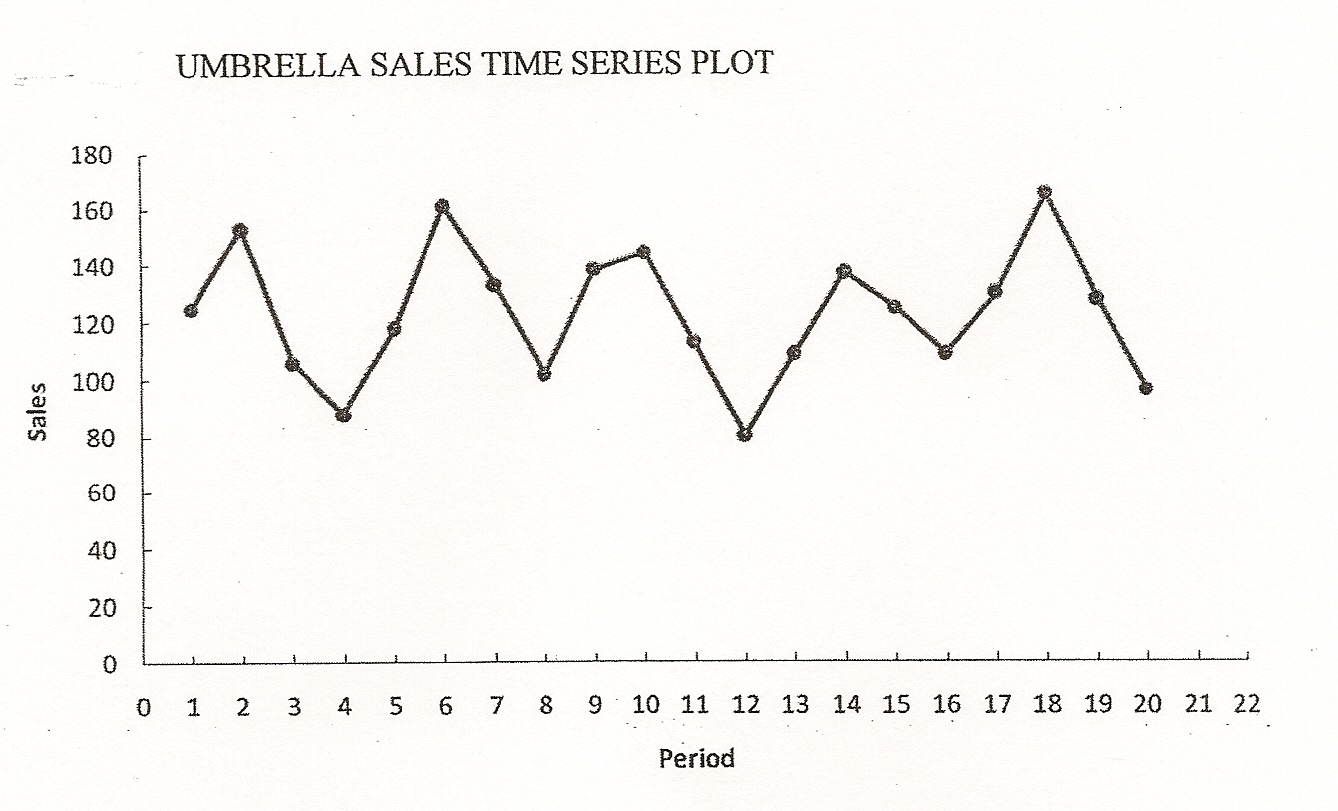 Seasonality without Trend
The time series plot does not indicate any long-term trend in sales.
However, close inspection of the plot does reveal a seasonal pattern.
The first and third quarters have moderate sales,
the second quarter the highest sales, and
the fourth quarter tends to be the lowest quarter in terms of sales.
Seasonality without Trend
We will treat the season as a categorical variable.
Recall that when a categorical variable has k levels,     k – 1 dummy variables are required.
If there are four seasons, we need three dummy variables.
Qtr1 = 1 if Quarter 1, 0 otherwise
Qtr2 = 1 if Quarter 2, 0 otherwise
Qtr3 = 1 if Quarter 3, 0 otherwise
Seasonality without Trend
General Form of the Equation is:
Optimal Model is:
The forecasts of quarterly sales in year 6 are:
Quarter 1: Sales = 95 + 29(1) + 57(0) + 26(0) =  124
Quarter 2: Sales = 95 + 29(0) + 57(1) + 26(0) =  152
Quarter 3: Sales = 95 + 29(0) + 57(0) + 26(1) =  121
Quarter 4: Sales = 95 + 29(0) + 57(0) + 26(0) =    95
Seasonality without Trend
Model Formulation
Seasonality and Trend
We will now extend the curve-fitting approach to include situations where the time series contains both a seasonal effect and a linear trend.
We will introduce an additional variable to represent time.
Seasonality and Trend
Example:  Terry’s Tie Shop
Business at Terry's Tie Shop can be viewed as
     falling into three distinct seasons: (1) Christmas 
     (November and December); (2) Father's Day (late
     May to mid June); and (3) all other times.
Average weekly sales ($) during each of the
     three seasons during the past four years are shown on the next slide.
Seasonality and Trend
Example:  Terry’s Tie Shop
Season
Year
1         2         3
1
2
3
4
1856   2012     985
1995   2168   1072
2241   2306   1105
2280   2408   1120
Determine a forecast for the average weekly
sales in year 5 for each of the three seasons.
Seasonality and Trend
There are three seasons, so we will need two dummy variables.
Seas1t = 1 if Season 1 in time period t, 0 otherwise
Seas2t = 1 if Season 2 in time period t, 0 otherwise
General Form of the Equation is:
Seasonality and Trend
Model Formulation
Seasonality and Trend
Optimal Model
The forecasts of average weekly sales in the three seasons of year 5 (time periods 13, 14, and 15) are:
Seas. 1:  Sales13 = 797 + 1095.43(1) + 1189.47(0) + 36.47(13) 
                          =  2366.5
Seas. 2:  Sales14 = 797 + 1095.43(0) + 1189.47(1) + 36.47(14) 
                          =  2497.0
Seas. 3:  Sales15 = 797 + 1095.43(0) + 1189.47(0) + 36.47(15) 
                          =  1344.0
End of Chapter 15, Part B